Management 1
2021/2022 LS


Ing. Pavel Kološ
Plán přednášek
12.3.2022 Seminář
26.3.2022 Prezentace – studenti
9.4.2022 Samostudium – teorie
23.4.2022 Zápočtový test, předtermín zkoušky
Ukončení předmětu
Zápočet (0-35b, min.20)
Prezentace na vybrané téma (0-10b)
Zápočtový test (0-25b,min. 13b)

Zkouška (0-65b)
2 otázky
10-15min příprava
Témata prezentací
1.Management (obecně – mikromanagement, makromanagement)
2.Manažer a tým (definice)
3.Komunikace (verbální, neverbální, nástroje, body language)
4.Organizační struktury v podniku
5.Strategický management (nástroje pro analýzy vnitřního a vnějšího prostředí podniku)
6.Procesní management (proces, procesní inženýr, procesní mapa, nástroje)
7.Projektový management – pojmy, projektový manažer, projektový tým, org.struktury
8.Projektový management – nástroje projektového řízení
9.Personální management (HR, nábor, řízení lidských zdrojů – trénink, rozvoj, školení,..)
10.Management výroby
11.Obchod a nákup v podniku (Sales and Procurement Management) (cíle, techniky, obchodní dovednosti)
12.Marketing v podniku (cíl, nástroje)
13.Management kvality (cíl, nástroje)
14.Státní správa ČR (struktura, rozdělení, dosah)
15.Správa EU (struktura, rozdělení, cíle a poslání)
16.Finanční řízení (obecně, pojmy, náklady, výnosy, hospodářský výsledek, bod zvratu)
17.Bezpečnostní management (BOZP a PO)
18.Řízení informací (obecně)
19.Řízení změn a inovací
20. Facility management
21.IOT (Internet of Things)
22.Etiketa v podniku
23. Vývoj managementu 1 (mechanistický přístup, byrokracie, klasické řízení)
24.Vývoj managementu 2 (škola lidských vztahů, humanistický přístup, moderní přístupy)
25. Vývoj managementu 3 (znaky současného managementu)
26.Lean management: JIT (Just-In-Time), Hub and spoke,cross docking – Šifta P.
27Lean manageent: Kanban, Kaizen, 5S – Varvařovská M.
28Automatizace, Robotizace – Rakušanová J.
29Green Deal
30Outsourcing a insourcing ve výrobě – Kubáček O
31Benchmarking – Holečková D.
32Technologie Obrábění (ruční, CNC)– Šmehlík P.
33Technologie Slévárenství – Dohnalová N.
34Technologie Soustružení - Alinče J.
35Business Intelligence – Poledníková M.
36Sportnovní management
37Procesní řízení
38Vývoj managementu
39 Vlastní téma
Obsah YMAN1
Úvod do managementu
Plánování
Organizování
Rozhodování
Vedení
Kontrolování
Operativní řízení
Komunikace
Řízení lidských zdrojů
Time management
Úvod do strategického řízení
Konkurence
Úvod do podnikání
1. Úvod do managementu
Definice managementu
Proces tvorby a udržování prostředí, ve kterých jednotlivci pracují společně ve skupinách a účinně dosahují vybraných cílů.
Umění organizace dosahovat cílů rukama a hlavami jiných.
Co se má namysli pod pojmem management?
Specifická funkce při řízení podniku.
Určitý způsob vedení lidí
Odborná disciplína a obor studia
Druhy managementu
Základní pilíře managementu
Znalosti a dovednosti
Myšlení a jeho ovlivňování
Zabývání se spolupracovníky
Manažerské funkce
Sekvenční manažerské funkce
Průběžné manažerské funkce
Management
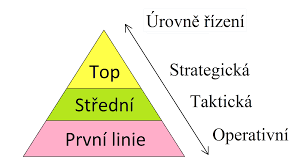 2. Základní manažerské činnosti
Základní manažerské činnosti
2. Plánování – definice
Plánování zahrnuje výběr poslání a cílů a volbu činností pro jejich dosažení. Vyžaduje rozhodování, tj. výběr mezi možnostmi budoucího průběhu činností.

 Plánování je vědomá činnost, jejímž účelem je „stavět mosty mezi tím, kde jsme a tím, kam se chceme dostat“.
Rozlišujeme
jednotlivé druhy plánovacích dokumentů, které je třeba zpracovat,
organizační úrovně podniku (organizace, instituce), pro které je žádoucí plánovací dokumenty vypracovat,
věcnost (procesy a činnosti), na kterou jsou plánovací dokumenty orientované,
délku časového období, na kterou se plánovací dokumenty vypracovávají.
Význam plánů
Plán činnosti – časový plán
Plán rozdělení zdrojů – distribuční plán
Plán  situace ve smyslu zobrazení v  prostoru – situační plán
Časové členění plánů-roadmapy
Manažerské členění plánu
Definice cíle podle zásady SMART
3.Organizování – definice
Organizování je cílevědomou činností, jejímž cílem je, uspořádat prvky v organizační jednotce (podniku, organizaci), jejich aktivity, koordinaci a kontrolu tak, aby přispěly, maximální měrou, k dosažení cílů organizace.
Organizování jako proces činností
Základní principy organizování
Dělba práce
Pracovní specializace
Koordinace
Dělba práce
Představuje seskupování činností za účelem vytvoření formální funkční náplně jednotlivých prvků a jejich přiřazení nositelům. 
Dělba práce je nutná z těchto důvodů:
rozsahu práce (objem práce nemůže být zvládnut jedním pracovníkem);
různorodosti práce (provedení práce vyžaduje různé vědomosti a dovednosti, kterými nedisponuje jeden člověk);
efektivnosti (rozdělení nebo seskupení činností tak, aby bylo dosaženo co nejlepšího poměru mezi vstupy a výstupy).
Technika organizování
Objectives (cíle);
Specialization (specializace);
Coordination (koordinace);
Authority (pravomoc);
Responsibility (odpovědnost).
4. Rozhodování
Manažerské rozhodnutí na základě výběru nejvhodnější varianty
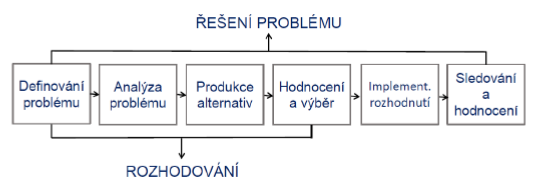 5.Vedení – definice
Vedení je ovlivňování lidí tak, aby byli prospěšní organizaci a napomáhali dosahování skupinových cílů. 
Ve vedení převládá interpersonální hledisko managementu.
Náplň manažerské funkce vedení
Usměrňovat činnost spolupracovníků
Zvyšovat výkonnost spolupracovníků
Základní typy stylu vedení
Autoritativní styl vedení
Vedoucí rozhoduje sám.
Svá rozhodnutí sděluje formou příkazu.
Komunikace je jednoduchá a jednoznačná = shora dolů příkazy, zespoda nahoru hlášení o jejich plnění.
Tvrdá disciplína.
Motivace založena na autoritě.
Výrazně figuruje hrozba trestů ze nesplnění příkazů.
Nezbytný v krizových situacích.
Demokratický styl vedení
Členové skupiny se podílejí na rozhodování.
Snaží se získat souhlas skupiny se zavedením změn.
Svolává členy skupiny, aby s nimi prodiskutoval určité otázky.
Stále informuje skupinu o otázkách, které se jí týkají.
Najde si vždy čas, aby vyslechl členy skupiny.
Vysvětluje skupině své záměry a situaci.
Stále se informuje, co si členové skupiny myslí a cítí.
S uznáním vítá kritiku svého vlastního postupu.
Dosahuje toho, že členové skupiny se v rozhovoru s ním chovají volně a nenuceně.
Podněcuje členy, aby projevovali své myšlenky a názory.
Snaží se prosadit návrhy, které podali členové skupiny.
Dovoluje pracovat lidem způsoby, které sami považují za  nejlepší.
Liberální styl vedení
Velká autonomie spolupracovníků.
Vedoucí rozhoduje pouze o základních cílech.
Hlavní role vedoucího tkví v podpoře práce spolupracovníků.
Úspěšně aplikovatelný v podmínkách výrazně blížící se charakteristice teorie Y.
Lze očekávat jeho rozšiřování.
6. Kontrola – definice
Kontrola představuje včasné a hospodárné zjištění, rozbor a přijetí závěrů k odchylkám, které v řízeném procesu charakterizují rozdíl mezi záměrem (např. plánem) a jeho realizací.
Odchylky
Klasifikace kontrolních procesů
obsahové náplně 
úrovně řízení 
charakteru provádění 
pravidelné a nepravidelné 
interní a externí
preventivní
průběžné
následné
Fáze kontrolní činnosti
Stanovení cílů kontroly
Stanovení kontrolních kritérií, měřítek a standardů
Rozbor kontrolovaných procesů a identifikace významných odchylek
Vyhodnocení zjištěných odchylek a stanovení jejich příčin
Navržení nápravných opatření
Zajištění realizace nápravných opatření a nová kontrola jejich plnění či splnění
Doporučení k provádění kontrolní činnosti
Koncipovat a plánovat postup kontroly. 
Dbát o přiměřenou hospodárnost kontrolních procesů.
Zajistit přiměřenou kvalitu kontrol.
Dbát na správné načasování kontrol.
Respektovat odlišnosti vyplývající z organizačních parametrů kontrolované jednotky.
Vytvářet předem organizační a personální předpoklady pro adresnou kontrolu.
Volit jednoduché kontrolní postupy.
Dodržovat požadavky legality kontrolních procesů.
Navrhovat reálné a hospodárné postupy nápravných opatření
Zabezpečit včasné projednání a přijetí závěrů.
7.Operativní řízení
Operativní řízení se zabývá managementem zdrojů
Cíl:
Účinně
Efektivně
Složky:
vstupy
Transformační proces
výstupy
Operace
Základní činnost v rámci operativního řízení
Řada procesů operativního systému (řada vstup-proces-výstup
Výkonové cíle:
Kvalita
Rychlost
Spolehlivost
Flexibilita
Hodnotový řetězec
8.Komunikování
Funkce komunikace
Sdílení/domluva
Informování
Zjišťování
Přesvědčování
Bavení
Navázání kontaktu
exhibice
Druhy komunikace
Verbální x neverbální
Vnitřní x vnější
Formální x neformální
….
Bariéry efektivního komunikování
Filtrování
šumy
Selektivní vnímíní
Emoce
Zahlcení informacemi
Defenzíva příjemce
Jazykové odlišnosti
Kulturní odlošnosti
9.Úvod do řízení lidských zdrojů
10. Time management
Plánování a organizování času
Work and life balance
Efektivita práce
Manažerská dovednost
Nástroje time managementu
Paretovo pravidlo
Eisenhowrův princip
Timeboxing
To Do List
Paretovo pravidlo
20% aktivit má za následek 80% výsledného efektu (v ideálním případě je tedy těm 20% potřeba věnovat 80% času)
Eisenhowerův princip
Princip důležitosti a naléhavosti
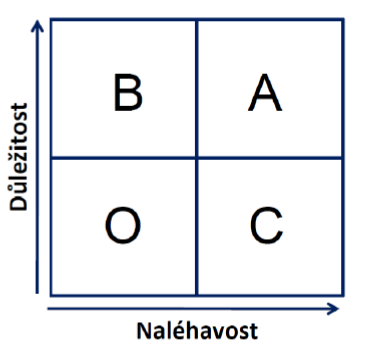 Timeboxing
Rozdělení pracovní doby do časových oken (boxů), ve kterých se věnujete pouze určité skupině činností
To Do List
Nastavení úkolů a termínů, do kdy úkoly splníme
Ideálně vizualizovat (či využít kalendář) pro efektivitu
Časožrouti
Vyrušování – odvádí pozornost a přerušuje práci
Interní hodiny
prokrastinace
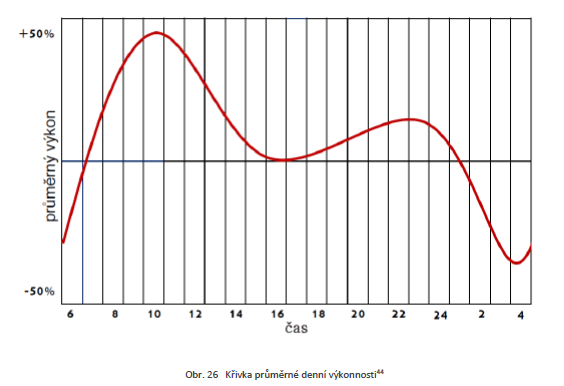 11. Úvod do strategického řízení
Klíčová oblast dlouhodobého směřování a úspěchu podniku
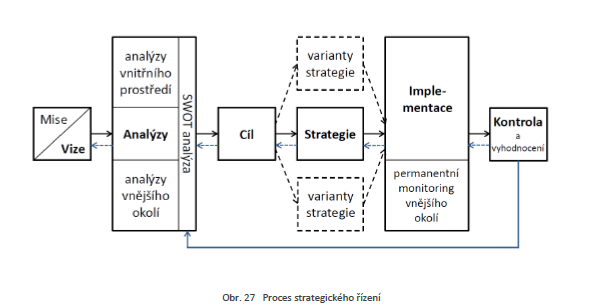 Formulace mise a vize
Stanovení poslání podniku
Kam chceme směřovat
Základ pro další budování strategie
Analýza vnitřního a vnějšího prostředí
Pro pochopení:
 Kde se nacházíme
 Jaký se chová trh
Jaké omezení a překážky nás čekají
Jaké máme zdroje
Silné stránky
Slabiny
Pro nasměřování podniku
PEST analýza
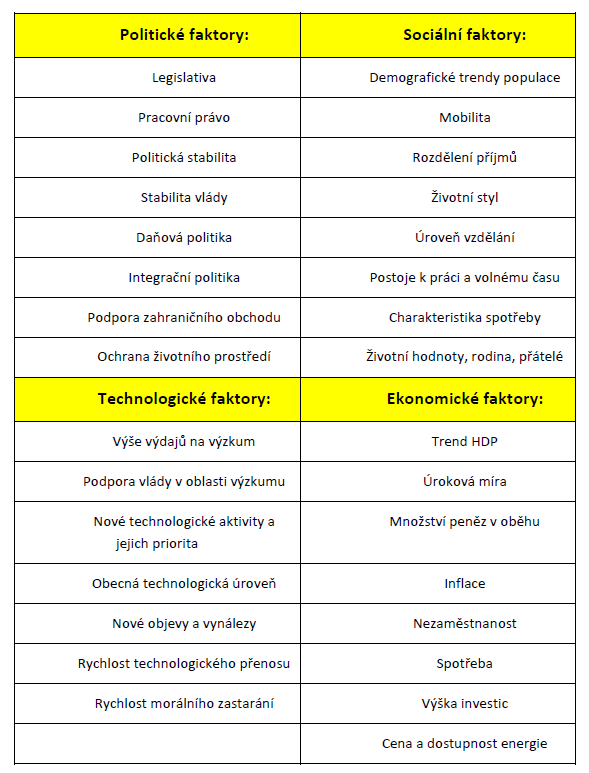 Porterův model / analýza
SWOT analýza
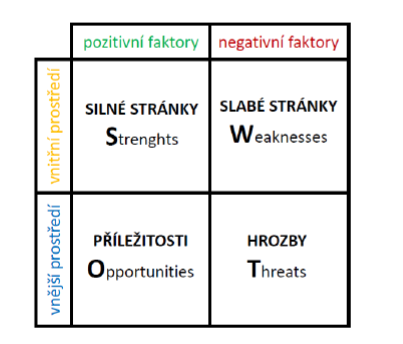 Formulace strategického cíle
Cílový konečný stav, kde se chceme dostat po uplynutí daného (strategického období)

Př.:
Za 1 rok chceme prodat 1000 aut
Za 1 rok chceme být na pracovišti bez jediného pracovního úrazu
Za 1 rok chceme být s maximálně 3 reklamacemi
…
Formulace strategie
Definování kroků k dosažení strategických cílů
Definování rolí, zodpovědností, týmů k dosažení cílů
Implementace strategie
Realizační plán – akční plán
Kontrola
Pravidelná revize aktuálního stavu vs.plánu
Realizace korekcí a zásáhů – manažerské zásahy (denní operativa, manažerské rozhodování)
12.Konkurence
Soupeři, konkurenti s kterými „bojujeme“ o místo na trhu
Porterův model / analýza
Porterovy generické konkurenční strategie
Strategie nízkých nákladů (minimalizace nákladů = zvýšení zisků při zachování cen)
Diferenciace (originalita produktu, odlišit se od konkurence, př. Tesla)
Soustředění pozornosti (zaměření na určitý segment odběratelů, př. Blesk, Deník Sport, Rytmus života)
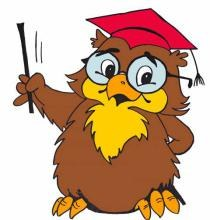 Děkuji za pozornost.